Проект на тему: 

«Дифференциация и индивидуализация обучения»
Участники проекта:
Бойкова Дарья Александровна,                                   2. Мошкова Марина Александровна, учитель  английского языка                                             учитель начальных классов        
      МОУ «СОШ №12» г. Ржев                                               МБОУ «СОШ №1» г. Кашин 





                          
                                 3. Пестова Дарья Сергеевна, 
                                 учитель иностранных языков
                                 МБОУ «СОШ №3» г. Кашин
                             
                                                              4. Тарасова Наталья Александровна, 
                                                            учитель русского языка и литературы 
                                                  МОУ Кесемская СОШ Весьегонский район

5. Хлебникова Марина Александровна, 
учитель русского языка и литературы
МОУ Езвинская СОШ Калининский район
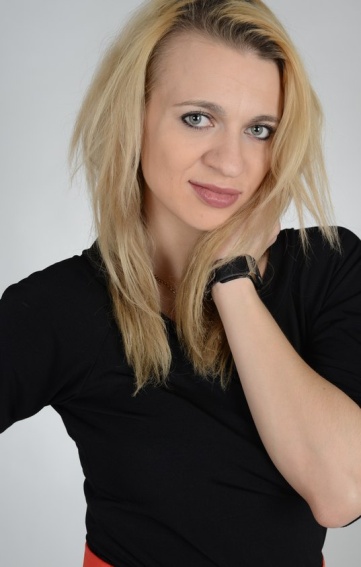 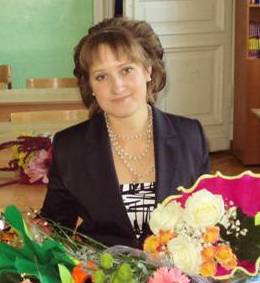 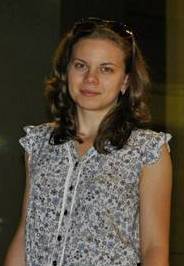 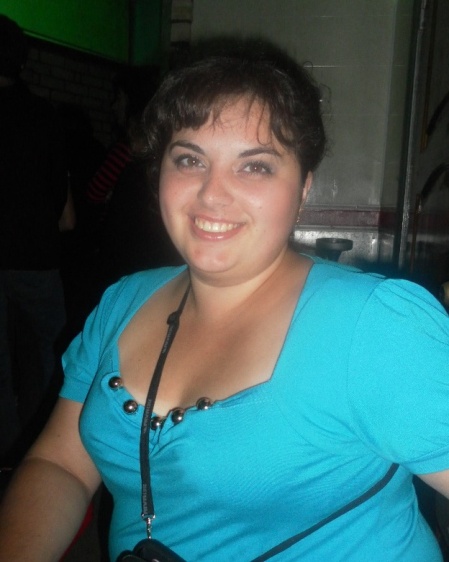 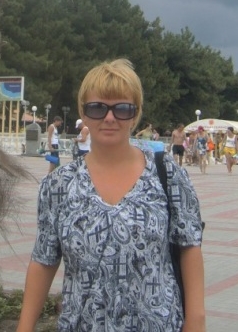 Гипотеза проекта состоит в том, что дифференцированный подход к обучению является важным условием успешного усвоения материала.
Целью данной работы является поиск, разработка и внедрение в процесс обучения приёмов дифференциации и индивидуализации на уроках.
Задачи:
Изучить теоретические аспекты рассматриваемого вопроса.
Определить набор ключевых приёмов дифференциации и индивидуализации обучения.
Поэтапно внедрить в процесс обучения выбранные приемы дифференциации и индивидуализации обучения.
Этапы проекта:
Пример домашнего задания с использованием дифференцированного подхода: 
придумать сказку «О том, как Петя неожиданно проснулся в Германии» или «О том, как все вдруг забыли русский язык».

1) при работе с текстом:
Ученики получают задание общее для всех – прочитать текст. 
Далее идут задания, которые ученики могут выбрать по степени трудности и с
 учётом личностных особенностей и компетенций: 
Придумайте его окончание 
Скажите, как бы вы поступили на месте главного героя 
Расскажите краткое содержание текста 
Ответьте на специальные вопросы 
Дополните предложения фразами из текста 
Ответьте на общие вопросы 
Определите, какая из картинок подходит по содержанию текста 
Выпишите главную мысль 
Составьте план текста
2) при работе над лексикой: 
Придумайте предложение с новыми словами 
Разгадай кроссворд 
Вычеркни лишнее слово 
Найдите антонимы для выделенных слов 
3) при работе над говорением: 
Сильные ученики высказываются в пределах 20-25 предложений 
Средние ученики высказываются в пределах 15-17 предложений 
Слабые ученики высказываются в пределах 6-8 предложений
На практике мы планируем использовать следующие методы и приемы обучения:
 
методы организации и осуществления учебно-познавательной деятельности (наглядные - иллюстрационные, демонстрационные; практические -  упражнения; самостоятельная работа, работа с текстами),

методы стимулирования (игры, ситуации удивления, успеха, методы поощрения), 

методы контроля и самоконтроля (индивидуальный, фронтальный опрос, контрольные письменные работы).
Спасибо за внимание!
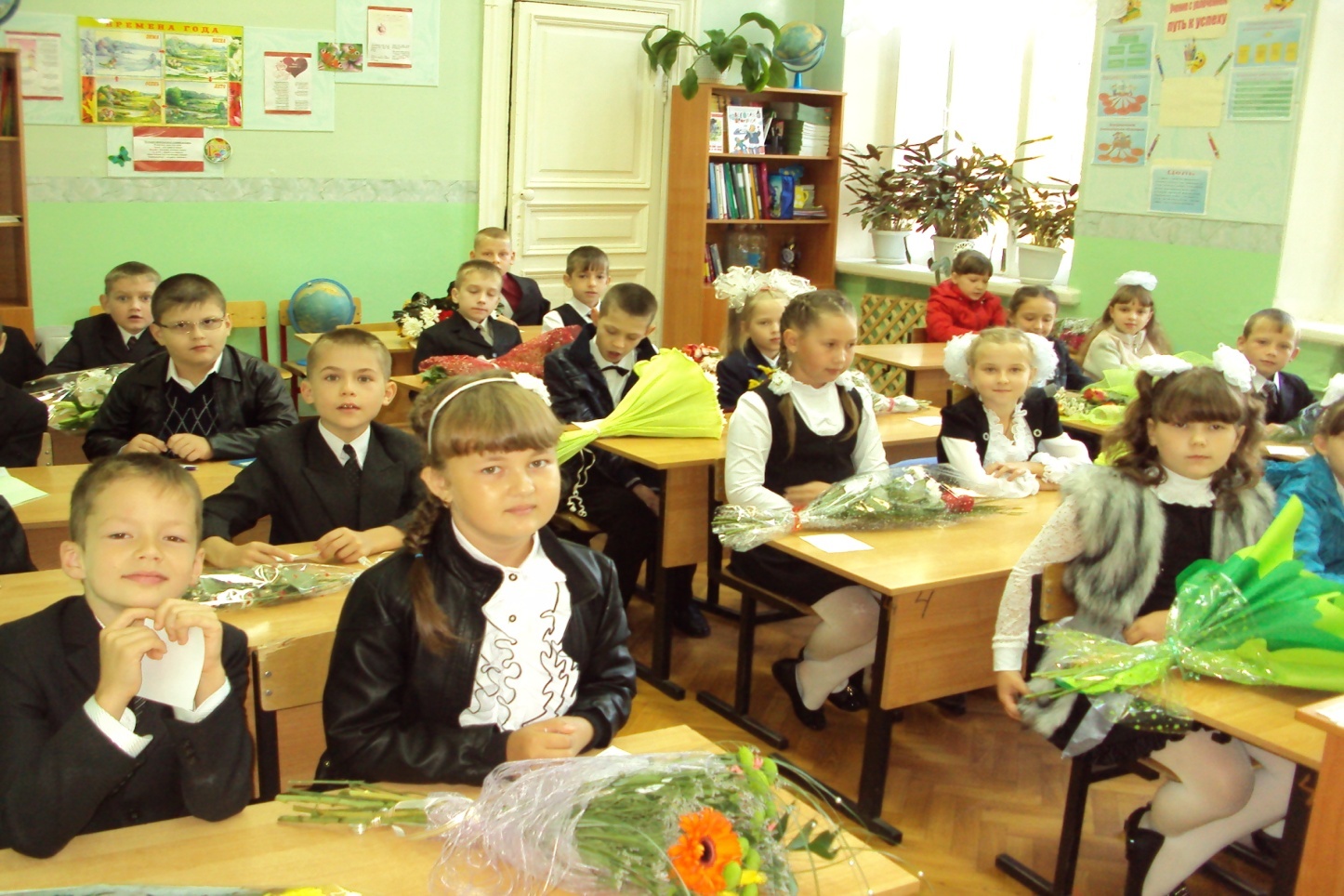